עבודה עם זום
על מה נשוחח היום?
תזמון פגישה עתידית עם התלמידים.
שיתוף מסך עם התלמידים.
מניעת "קשקוש" של הילדים על הלוח הלבן.
שיתוף ה"שמע" כאשר מקרינים לילדים סרטון ב "זום"
החלפת רקעים
תזמון למפגש עתידי בזום
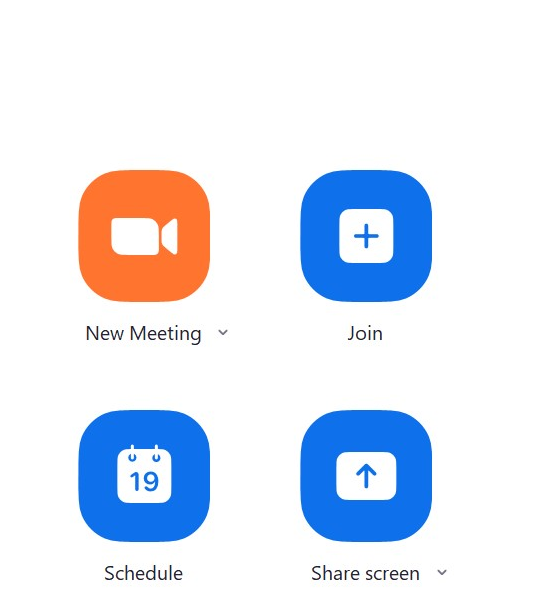 כדי לתזמן מפגש אחד ואפילו יותר
בזום יש ללחוץ על schedule”" במסך הבית.
בלחיצה על לחצן זה יפתח המסך הבא:
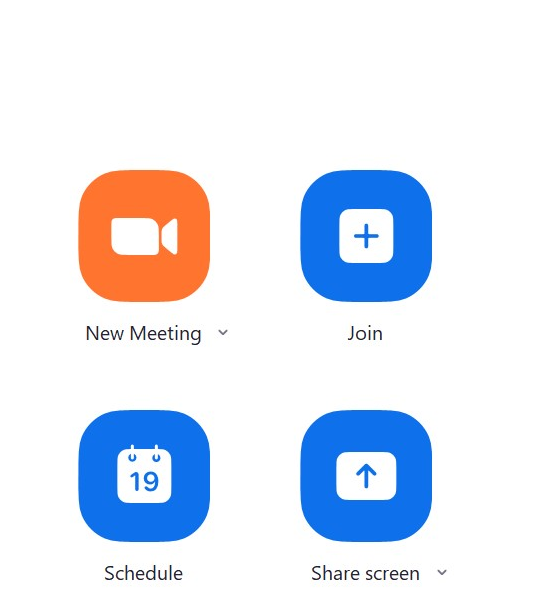 תזמון למפגש עתידי בזום - המשך
כתיבת שם למפגש
בחירת תאריך ושעה למפגש
בחירת זמן המפגש
לבדוק את אזור הזמן – שהוא ירושלים
אפשרות לזהות קבועה של יוזם המפגש
קביעת סיסמה קבועה
האם המצלמה תהיה פתוחה אצל ה host – יוזם המפגש
ואצל ה participants – משתתפים.
האם השמע יהיה רק לטלפון או למחשב או לשניהם
תכונות נוספות בתזמון
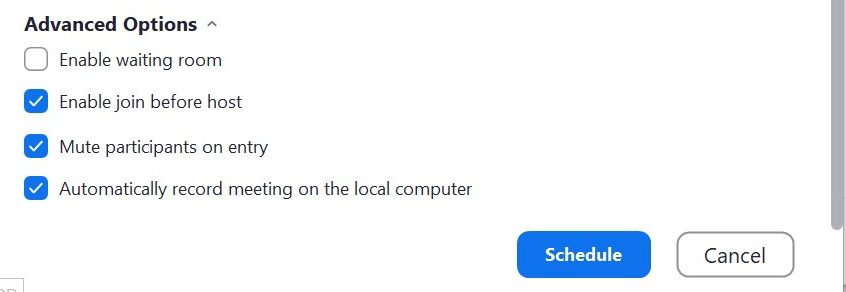 מאפשר למשתתפים לחכות "בחדר מיוחד" לפני הפגישה
משתיק את כל המשתתפים כשהם נכנסים לשיעור
מאפשר למשתתפים להצטרף לפני "קובע הפגישה"
מקליט את השיעור
שיתוף מסך ו "לוח כתיבה"
לוחצים על share screen



בוחרים מה לשתף ובסוף
לוחצים על הshare
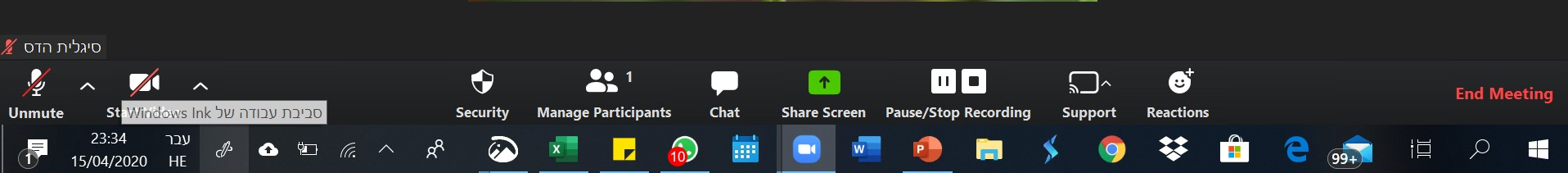 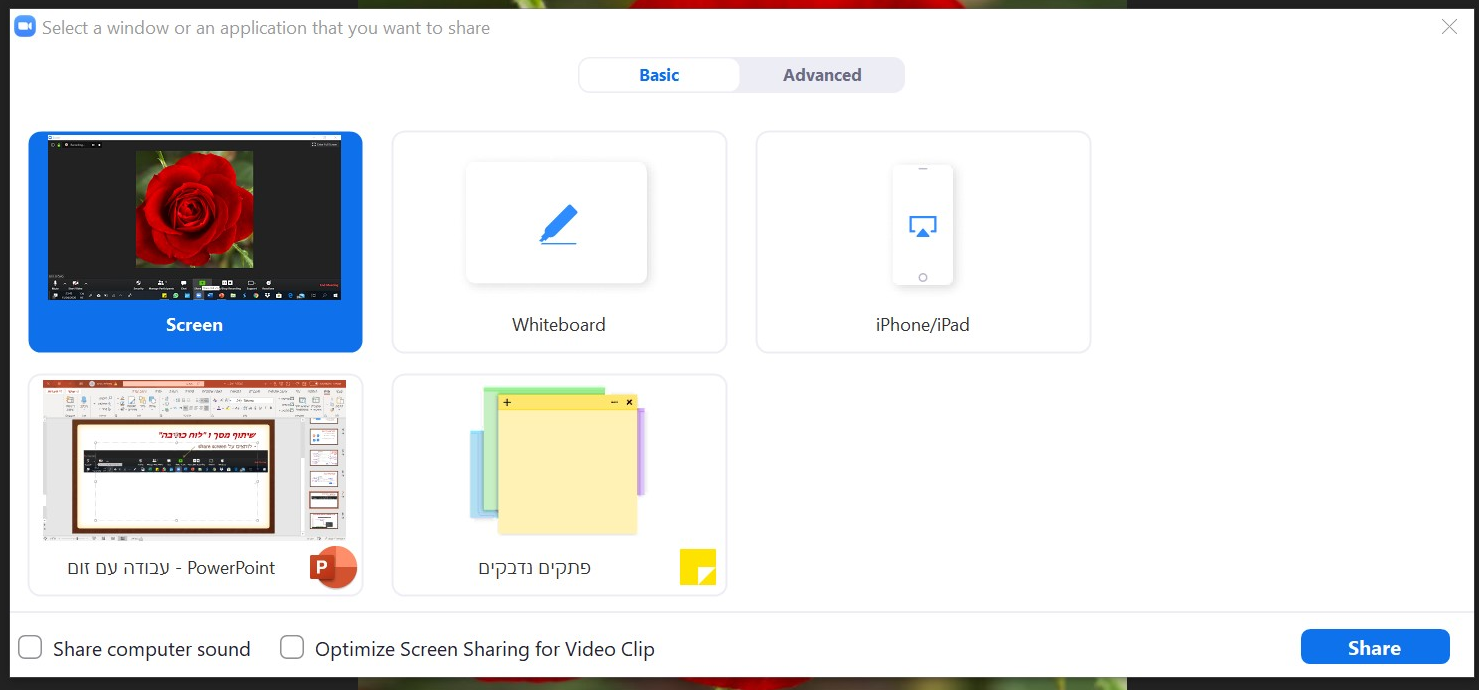 שיתוף ה"שמע" כאשר מקרינים לסטודנטים סרטון ב "זום"
מסמנים את התיבה הזאת
Share computer sound”"
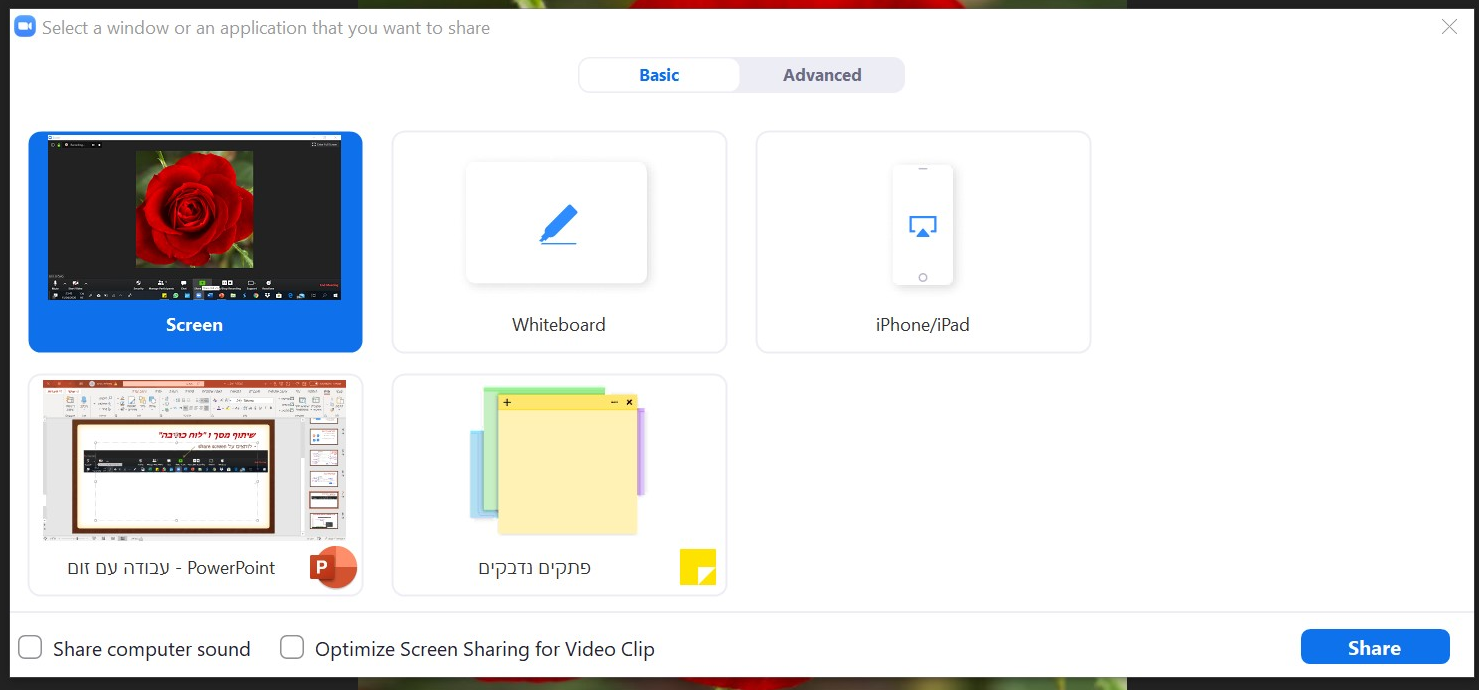 מניעת "קשקוש" של הסטודנטים על הלוח הלבן
לאחר שיתוף הלוח הלבן לוחצים על ה more ולאחר מכן ללחוץ על
החלפת רקעים
לוחצים על החץ ליד המצלמה 







ולאחר מכן Choose Virtual Background

בוחרים ברקע הרצוי (אפשר להוריד רקעים נוספים לשמור במחשב ואז ניתן לעלות את הרקע על ידי לחיצת ה + בצד ימין) ולוחצים על ה x
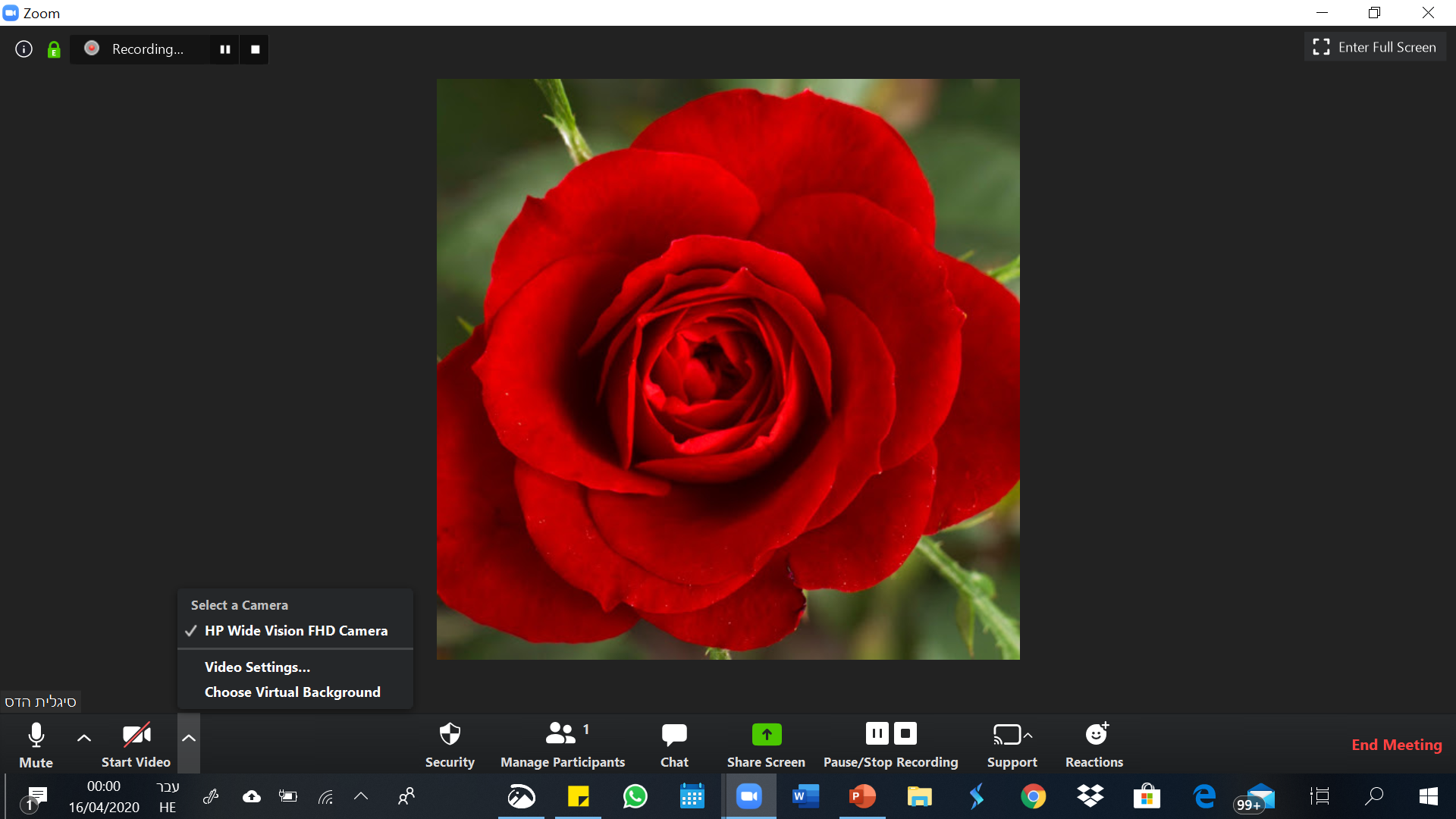